Disease and health
Unit objective : to work with a team to create an information campaign to help school students about an issue related to disease and health .
Skills you will develop :
Communication
Research 
Evaluation  
Reflection
Information campaign
campaigns typically are defined as a sustained effort to educate individuals and boost public awareness about a cause or an issue
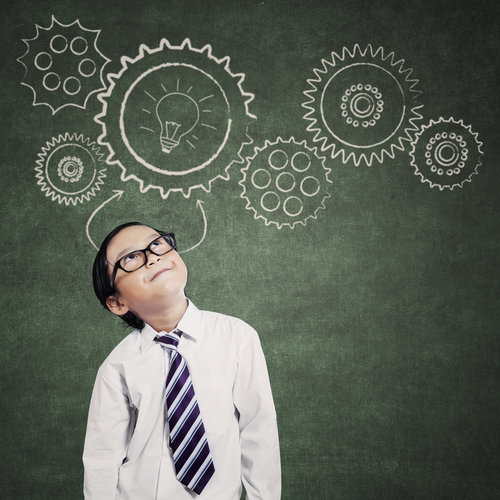 to Create an information campaign you need to
Finding a clear focus
To start an information campaign :
You need to choose the focus of your campaign (health and disease ) and to decide what information you want to share . So you will need to narrow down the topic into an issue that can be realistically researched and presented it on to school students .
To guide your research you need a clear research question and a clear argument to allow you to present a successful campaign . 
You will need to think of how will you present your information (PowerPoint presentation , short movie ,poster …)
You will need to think about how to get your audience interested in what you are communicating (use an image to start , use a catchy song…)
Methodologies (research methods)
Research methods are the  strategies , processes or techniques utilized in the collection of data in order to uncover new information or create better understanding of a topic. 
Remember :each research method has advantages and drawbacks : choose your method carefully.

What research method you will use to find information  for your campaign ??
Types of Research methods :
Interviews : A conversation with an individual where you ask a set of questions.
Questions can follow a strict script or go off the script. 
Surveys :Can provide numerical data, telling us, for example, how often
someone does something, how much someone buys, and so on.
Focus Groups: A series of closed or open questions given to a group of people to
collect their views.
Document analysis: Reading documents created by governments, universities, NGOs,
community organizations, or other groups or individuals to find
facts or to understand particular points of view.
Fieldwork observations: Spending time observing people in a real-life situation to see what
they do and try to understand how, and why they do what they do.
Cross – checking  data
As you start to draft your information campaign, you will be collating
information to share with your audience.
         Checking the same information in more than one source is called cross-checking.
Always double-check facts and data. Even reputable sources, such as major
newspapers, can make mistakes presenting data. Data can be misprinted , 
misrepresented providing wrong information,, therefore, it is wise to always
double-check data and try to find facts in more than one source.
Using terminology
Terminology is the technical or special terms  used to describe a specific thing , or used within a specific field .

One of the challenges when discussing health and disease is the need
to use and explain scientific terms which some people might not
be familiar with. Use appropriate terminology to make your campaign clear and precise , and make sure you explain these terms  to your audience so that they can understand you.
Learning from science - Reflection
Health information campaigns set up to help people make healthier choices , did your campaign worked ? Why or why not ?
how has information changed your behavior?

Think about how information you have received has impacted the health choices you make. Has learning about the effect of sugary foods on your teeth, for example, led you to eat less sugar? Are there some unhealthy habits you maintain despite having seen information about their negative impact? Why did the information not lead you to change?
Cite your sources
A citation is a reference to the source of information used in your research.
Creating an Informative campaign
With a team of 4 create an information campaign using the previous 6 steps  to help school students about an issue related to disease and health .
Good Luck